Church Finances
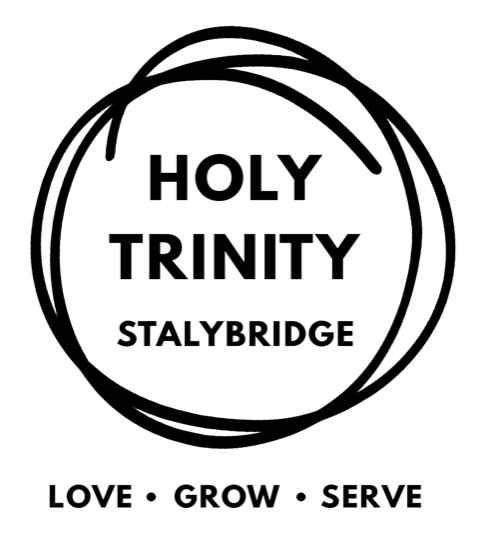 28 January 2024
Costs in 2023 - £220,000
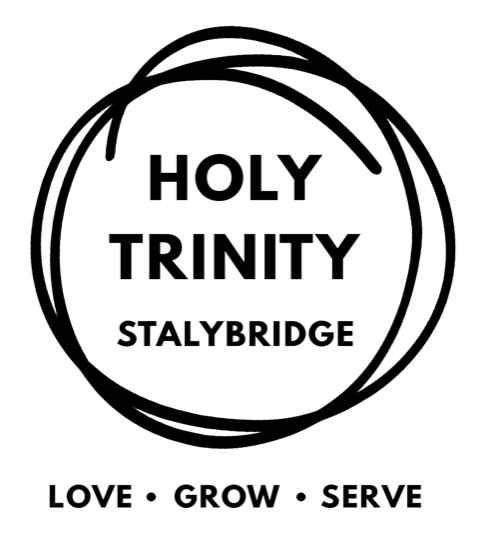 Income in 2023 - £218,000
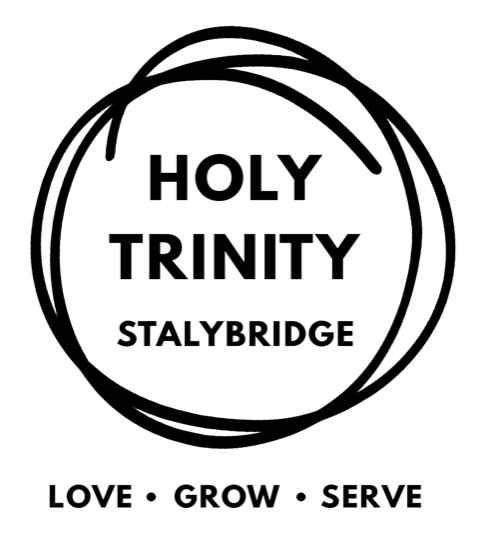 Looking back and ahead….
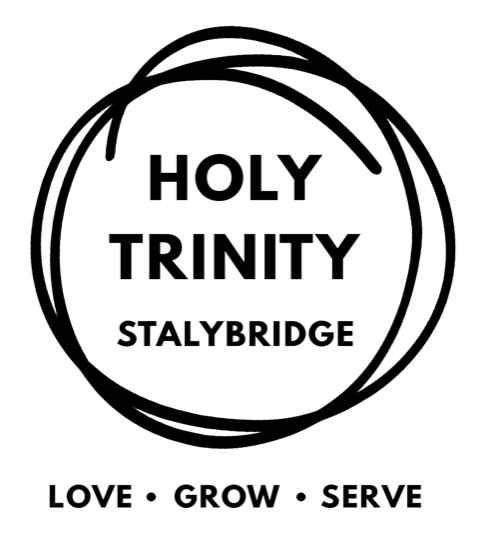 Ways to Give
Standing Order
    Envelope
    Cash/cheque offering during worship
    Card donations – ChurchSuite/SumUp
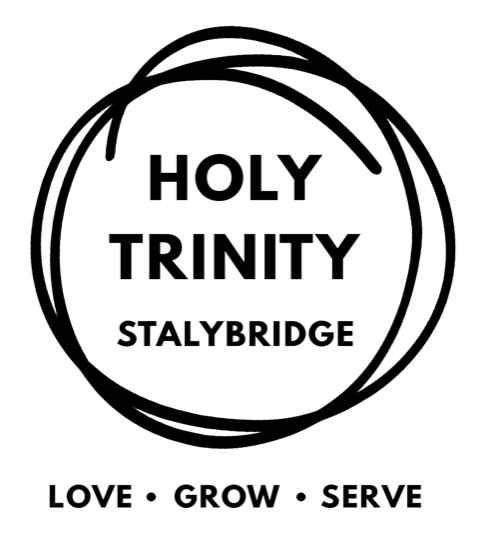 Please feel free to get in touch with our Treasurer, David Carter
    
david@hts.church
07800 853852
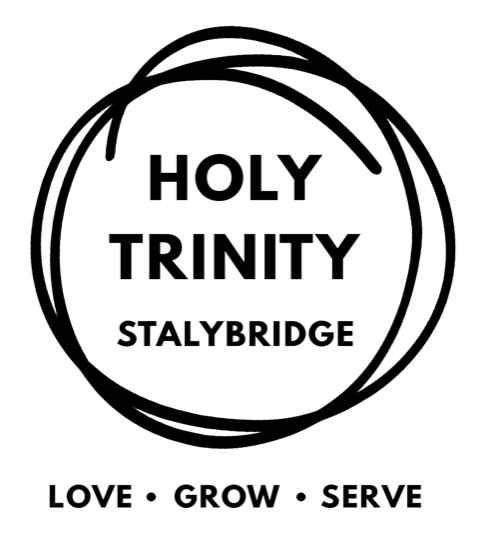